Танк-шпигун WiFi, Happy Cow
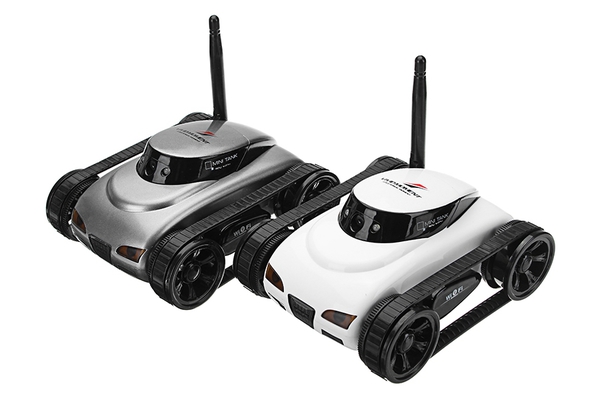 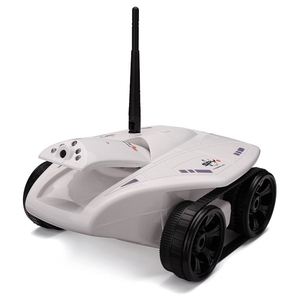 Зміст
https://distributions.com.ua/brands/happy_cow
Ключові відмінні риси товарної лінійки
Загальні переваги
-Для управління використовується смартфон або планшет під управлінням iOS/Android, який підключаєтся до танку як до точки доступу WiFi,.не потрібне додаткове обладнання (пульт) для управління танком.
Модель стає дешевшою, ніж могла би бути, т.як немає пульта. Покупець отримує  доступ до найновішого програмного оновлення. Відео та фото з танку одразу зберігаються на Вашому мобільному пристрої та їми можно поділитися з друзями.
Управління зі смартфону або планшету
фото
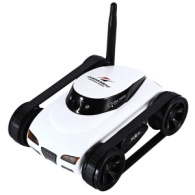 - Вбудована камера з поворотним  механізмом.
- Вже вбудована камера  дає можливість не забути її встановити, немає необхідності  у додатковому придбанні камери.  - Поворотний механізм камери вверх-вниз  дозволить зафіксувати відео та фото під різними кутами нахилу.
Вбудована 
камера
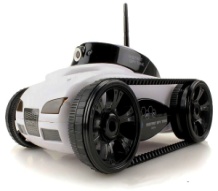 фото
Передача
                        відео по                                                                                        Wi-Fi
- Передача відео у реальному часі.
Можно у реальному часі бачити та записувати пересування танку, шпигувати за кимось :), можно отримати кадри фото та відео і, якщо не сподобається, можно його видалити або перезаписати.
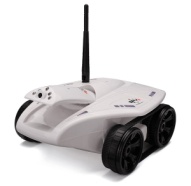 фото
Ключові відмінні риси товарної лінійки
Додаткові переваги
-Гумові гусениці  надають легкість у пересуванні.- Гусеничний привід забезпечує маневреність, високу прохідність та можливість розвороту на місці.
- Застосовується у HC-777-270, HC-777-325
Гусеничний
 привід
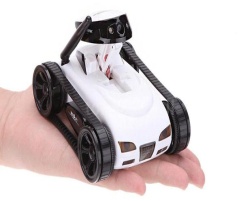 фото
- Передня та задня підсвітки.
- Передня та задня підсвітки дають можливість бачити  пересування танку на відстані, навіть у темний час доби. Застосовується у HC-777-270, HC-777-325
Підсвітка
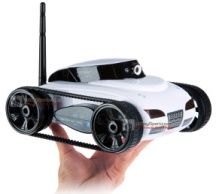 фото
- Акселерометр вже встановлений у телефоні або планшеті. За допомогою наклону телефону або планшету можно пересувати танк вліво-вправо, пересувати його назад-уперед.-Легкість та простота у використанні та інтуітивне управління.
- Застосовується у HC-777-270, HC-777-325
Управління 
акселеро-
метрами
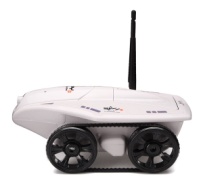 фото
Вбудований  акумулятор
 Li-pol
-Немає необхідності  в окремому придбанні батарейок або акумулятора.- Швидка зарядка.
- Застосовується у HC-777-270, HC-777-325
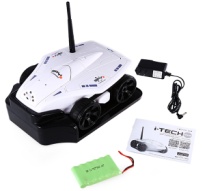 фото
Інноваційні розробки
Камера 
нічного
 бачення
фото
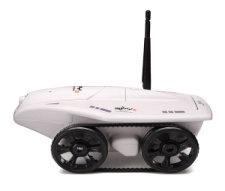 Док-станція 
для зарядки
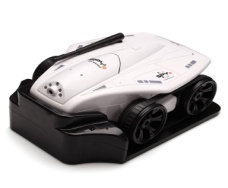 фото
Віддалене
підключення 
через
 мережу Інтернет
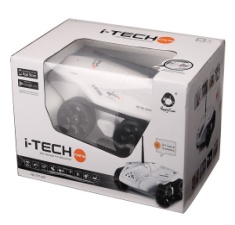 фото
Оновлення модельного ряду
Удосконалення існуючого модельного ряду
Було
Стало
Переваги
вдосконалені моделі/серія моделей
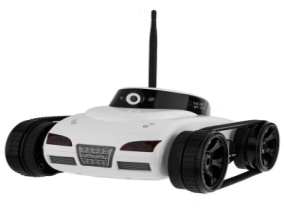 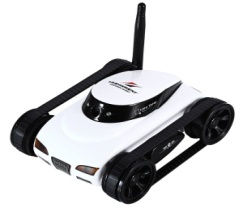 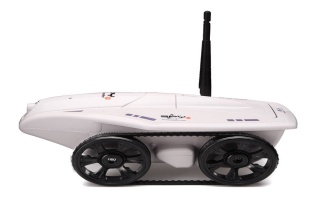 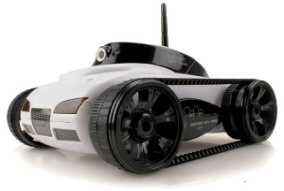 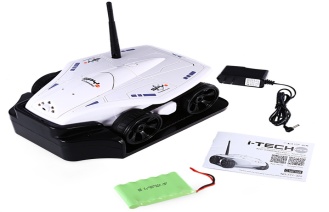 Оновлення модельного ряду
Новинки в модельному ряду
Міні-розмір, нижча ціна, батарейки замінені на акумулятор.
Мініатюрний розмір танку дозволить провести «стеження» на великій відстані залишившись непоміченним.
Наявність акумулятора позбавляє необхідності  купувати батарейки.
HC-777-270
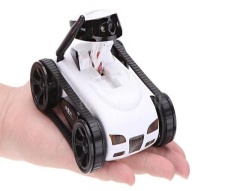 фото
Більш потужна оновлена камера,  док-станція,  відсік для перевезення вантажів.
Оновлена камера дозволить знімати якісне відео у режимі нічного  бачення. 
Док-станція  надасть можливість зарядити «шпигуна» віддалено та продовжити  стеження.
Відсік для перевезення вантажів  допоможе без проблем  доставити в  іншу частину приміщення навіть банку «Коли».
Більш ємкістний акумулятор збільшує час роботи танку.
HC-777-325
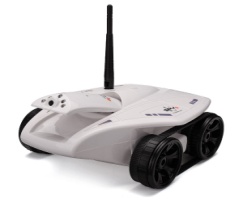 фото
Асортимент: порівняння моделей
Асортимент: порівняння моделей